Christian Evidences
Summer 2018
July 1: A study of ancient writings
Purposes of this study
To strengthen our own faith through the examination of evidence.
To equip ourselves with the tools needed to defend our faith.
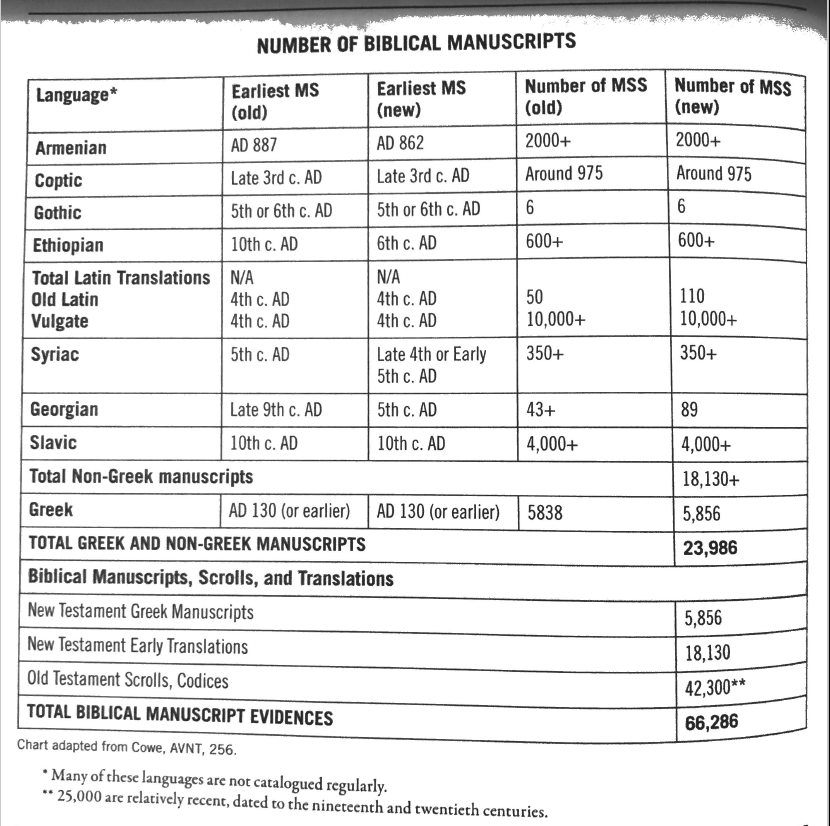 Important factors

How many?

Are they from many different areas geographically?

How close in age is the manuscript to the original writing?
Manuscripts
Dating Original Writings

Clues outside of the writings that relate to the author or the writing
Expressions that are dated
Events that are mentioned or omitted
Similarities to other texts written in a certain time period
OriginalDates ofComposition
Dating Manuscripts

Material on which it is written; what kind of ink was used
Compare with other works – general trends
Handwriting – book hand and cursive
Styles of letters – uncials and minuscules
Generally, we get a broad idea of when it was written
plus or minus 20 years or more
Manuscripts
P52
P52 – a papyrus fragment from the gospel of John – dated    A.D. 100-150 
	So far, it is the oldest piece of the 	New Testament ever found. 

Chester Beatty Biblical Papyri
	#1: portions of the four gospels 		and Acts – 3rd century
	#2: portions of 8 letters of Paul 		and Hebrews – AD 200
	#3: large portion of Revelation 		– 3rd century
EarlyManuscripts
Codex Sinaiticus
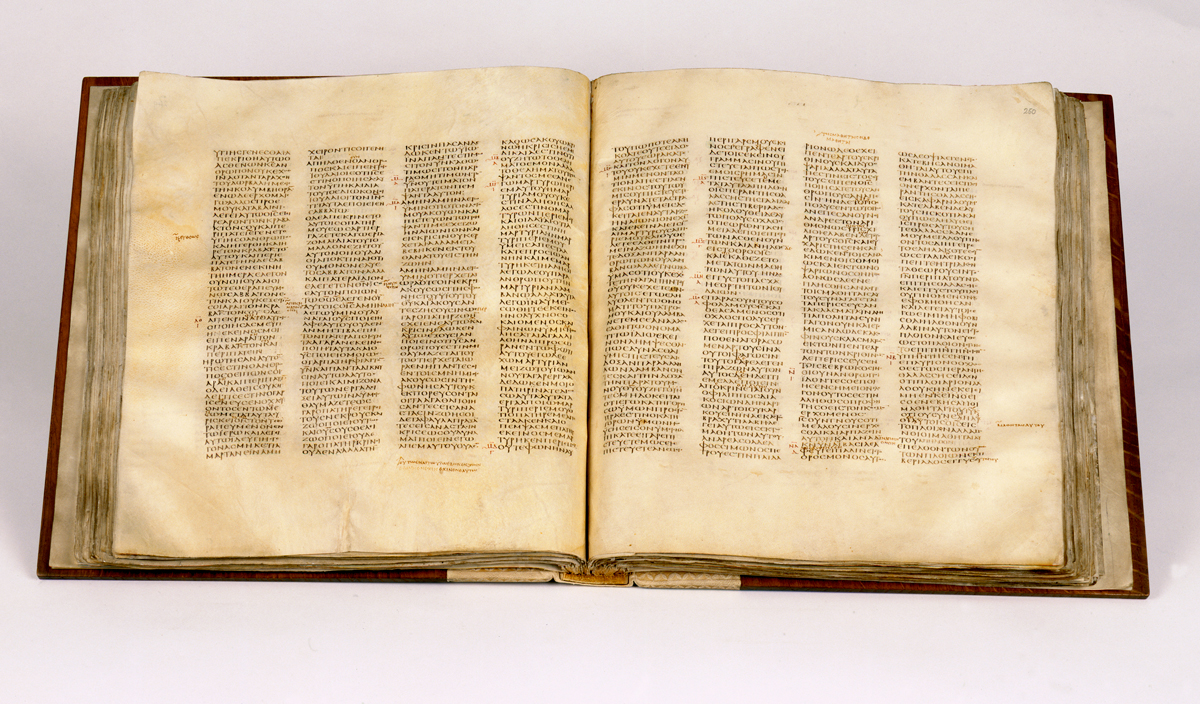 Martin Bodmer Papyri
	2/3 of the gospel of John
	AD 200

Codex Sinaiticus – complete New Testament – AD 350

Codex Vaticanus – almost complete New Testament –      AD 350
EarlyManuscripts
NewTestamentCanon
2 Timothy 3:16 
All scripture is inspired by God…
What is/was the criteria used for determining what is inspired by God?
NewTestamentCanon
1.  Was the book written by an apostle?
2.  Was the writer confirmed by the acts of 	God? (i.e. miracles)
Did the message tell the truth?  (Does it harmonize with apostolic authority?)
4.  Was it generally accepted by God’s 	people, especially those living when 	the book was written?
2 Peter 3:15-16 (AD 67-68)
15 And count the patience of our Lord as salvation, just as our beloved brother Paul also wrote to you according to the wisdom given him, 16 as he does in all his letters when he speaks in them of these matters. There are some things in them that are hard to understand, which the ignorant and unstable twist to their own destruction, as they do the other Scriptures.

Letters of Polycarp (AD 115), Clement (AD 200)
refer to Old and New Testament books with the phrase, “as it is said in these scriptures.”
New Testament Canon
Iranaeus (AD 180) (20 books listed)
	His writings attest the canonical recognition of the four gospels, Acts, Romans, 1 & 2 Corinthians, Galatians, Ephesians, Philippians, Colossians,     1 & 2 Thessalonians, 1 & 2 Timothy,   Titus, 1 Peter, 1 John, and Revelation. 

Origen in Homiliae Josuam 7.1 
(c. AD 249)
	Lists all books except for 		Revelation.
(Revelation only book missing)
New Testament Canon
By AD 249, all books of the New Testament had been recognized as authoritative and inspired works.
New Testament Canon
That’s 219 years after Jesus.

Writings of the church fathers referred to the 27 books exclusively with few exceptions.
Pseudepigrapha
Writing produced by someone falsely claiming to be someone else.

Gospel of Thomas
Gospel of the Ebionites
Gospel of Peter
Gospel of Mary
Gospel of the Hebrews
Gospel of the Egyptians
Gospel of Philip
Gospel of Judas
Other Books
Apocryphal Writings
Writings that contained much “legendary material.” Some were gnostic with “secret knowledge.”

The “Real” First Corinthians
Ancient Homily (2nd Clement)
Apocalypse (Revelation) of Peter
Acts of Paul and Thecla
Epistle to the Laodiceans
Gospel According to the Hebrews
Shepherd of Hermas
Other Books
Catechetical Writings
Writings that had some value, but were still not considered canonical.

Epistle of Pseudo-Barnabas
Epistle to the Corinthians (Clement)
Shepherd of Hermas
Didache, Teaching of the Twelve
Epistle of Polycarp to the Philippians
The Seven Epistles of Ignatius
Other Books
As with the New Testament, “no human authority and no council of rabbis ever made the Old Testament authoritative. These books were inspired by God and had His stamp of authority on them from the beginning. Through the long usage in the Jewish community their authority was recognized.”
Old Testament Canon
Council in Jamnia – AD 90
	Rabbis merely confirmed the canon which was already in place

Evidence shows that the Hebrew canon was established as early as the fourth century BC and no later than 150 BC.
Old Testament Canon